ПРОГНОЗ ВЫПАДЕНИЯ СУММАРНОГО КОЛИЧЕСТВА ОСАДКОВ НА ТЕРРИТОРИИ ЮФО И СКФО (ИР «Ventusky»)
(от 02.12.2019 на 03-05.12.2019)
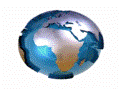 Волгоград
Ростов-на-Дону
Астрахань
Ставрополь
Краснодар
Севастополь
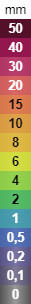 Сочи
Владикавказ
Махачкала
ПРОГНОЗ СУММАРНЫХ ОСАДКОВ НА ТЕРРИТОРИИ ЮФО (ИР «Ventusky»)
(от 02.12.2019 на 03-05.12.2019)
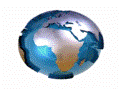 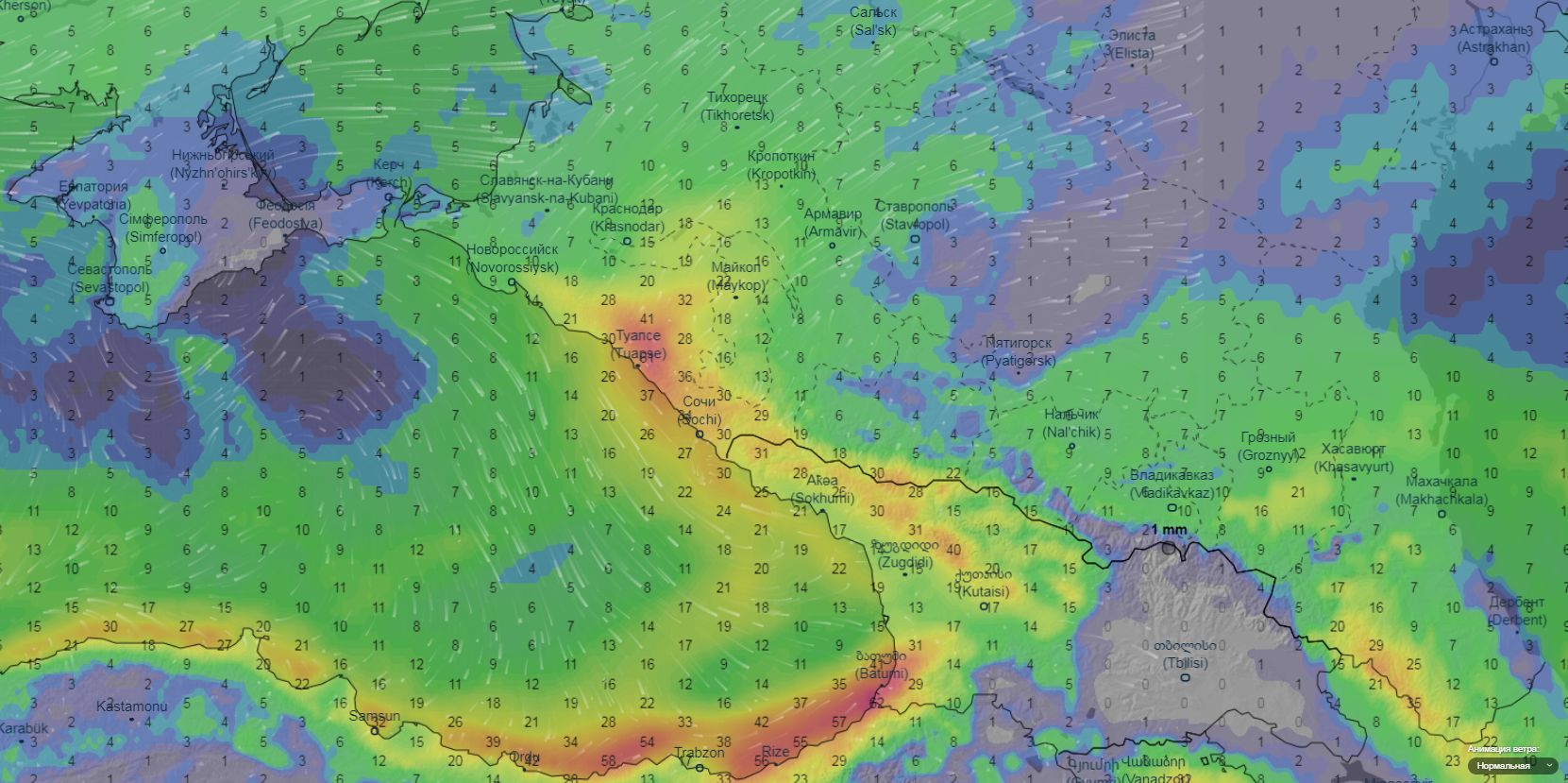 Астрахань
Краснодар
Ставрополь
Севастополь
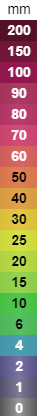 Сочи
Владикавказ
Махачкала
ПРОГНОЗ ВЫПАДЕНИЯ ОСАДКОВ НА ТЕРРИТОРИИ ЮФО И СКФО
(от 02.12.2019 на 03.12.2019)
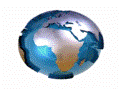 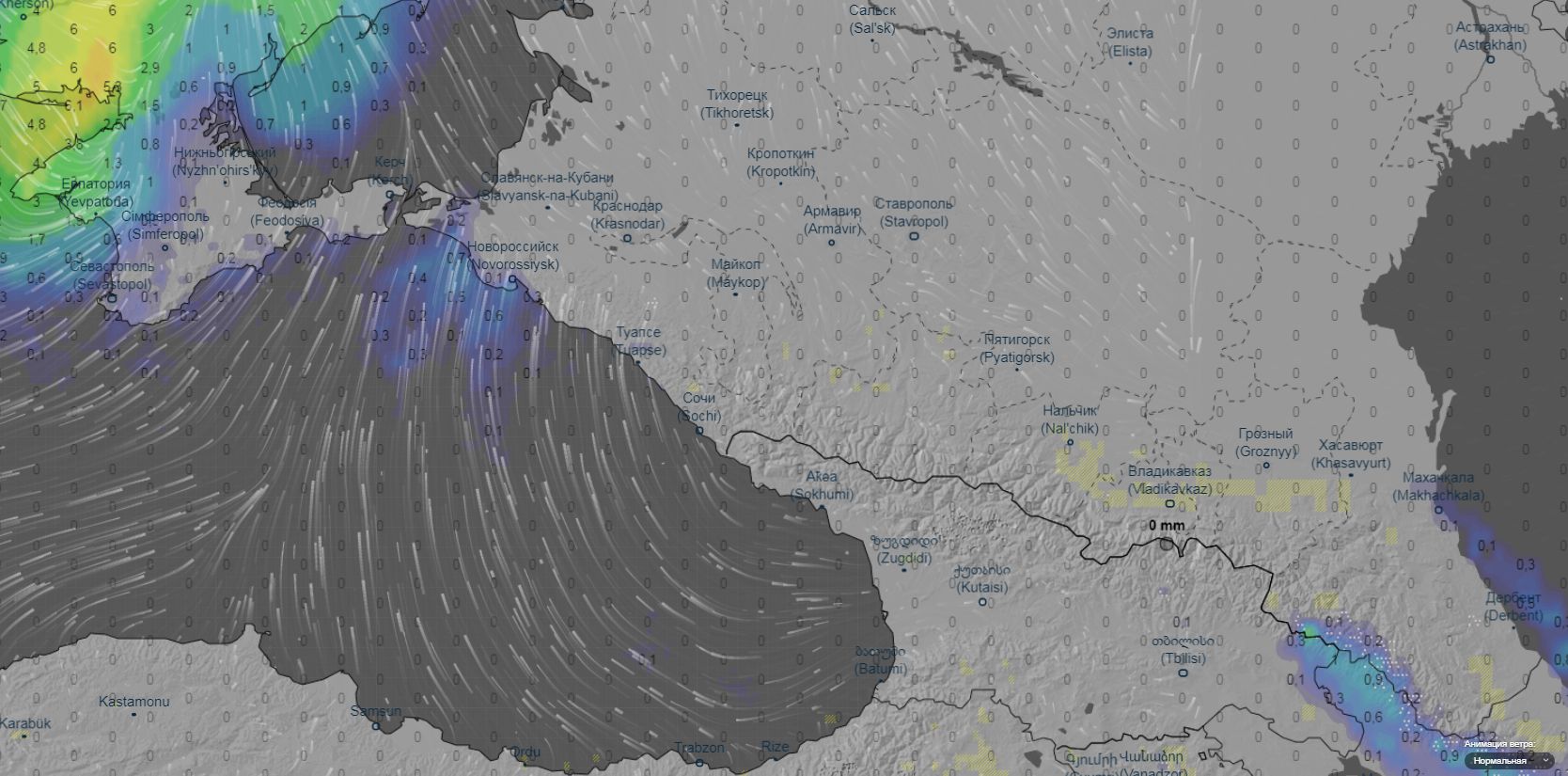 06.00 03.12.2019
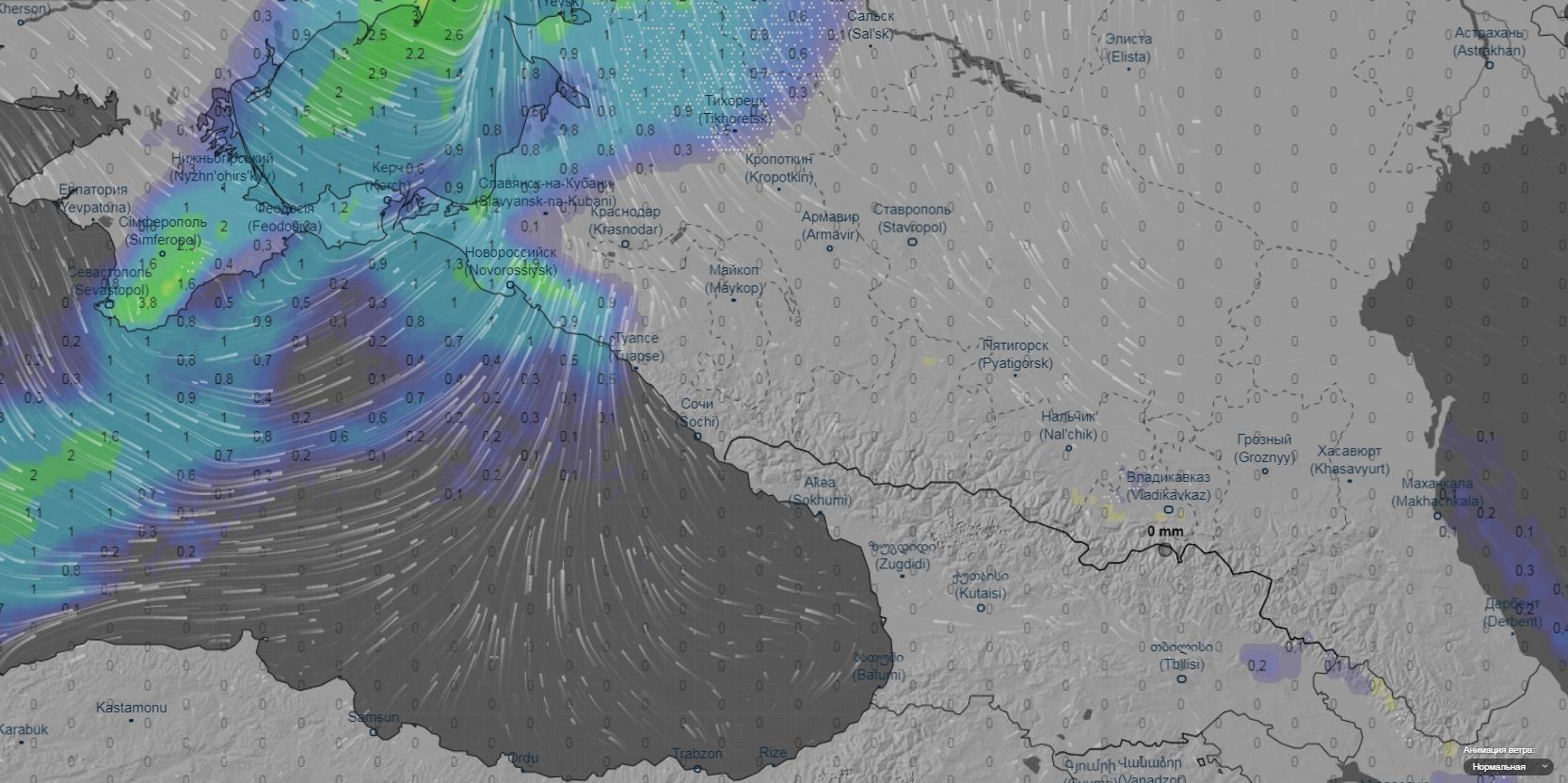 12.00 03.12.2019
Астрахань
Астрахань
Астрахань
Астрахань
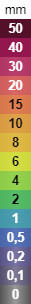 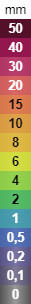 Краснодар
Краснодар
Краснодар
Краснодар
Ставрополь
Ставрополь
Ставрополь
Ставрополь
Севастополь
Севастополь
Севастополь
Севастополь
Сочи
Сочи
Сочи
Сочи
Владикавказ
Владикавказ
Владикавказ
Владикавказ
Махачкала
Махачкала
Махачкала
Махачкала
18.00 03.12.2019
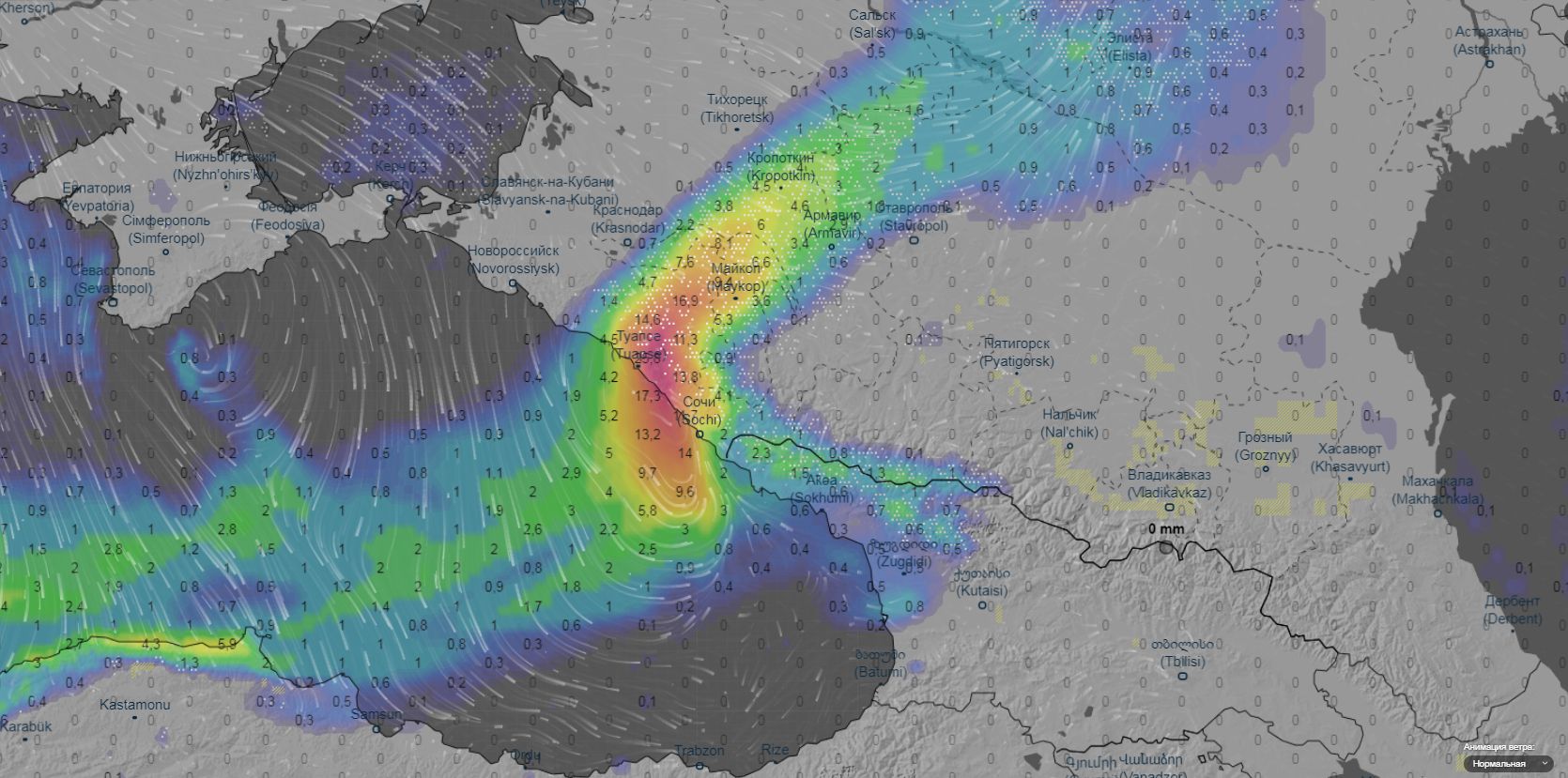 24.00 03.12.2019
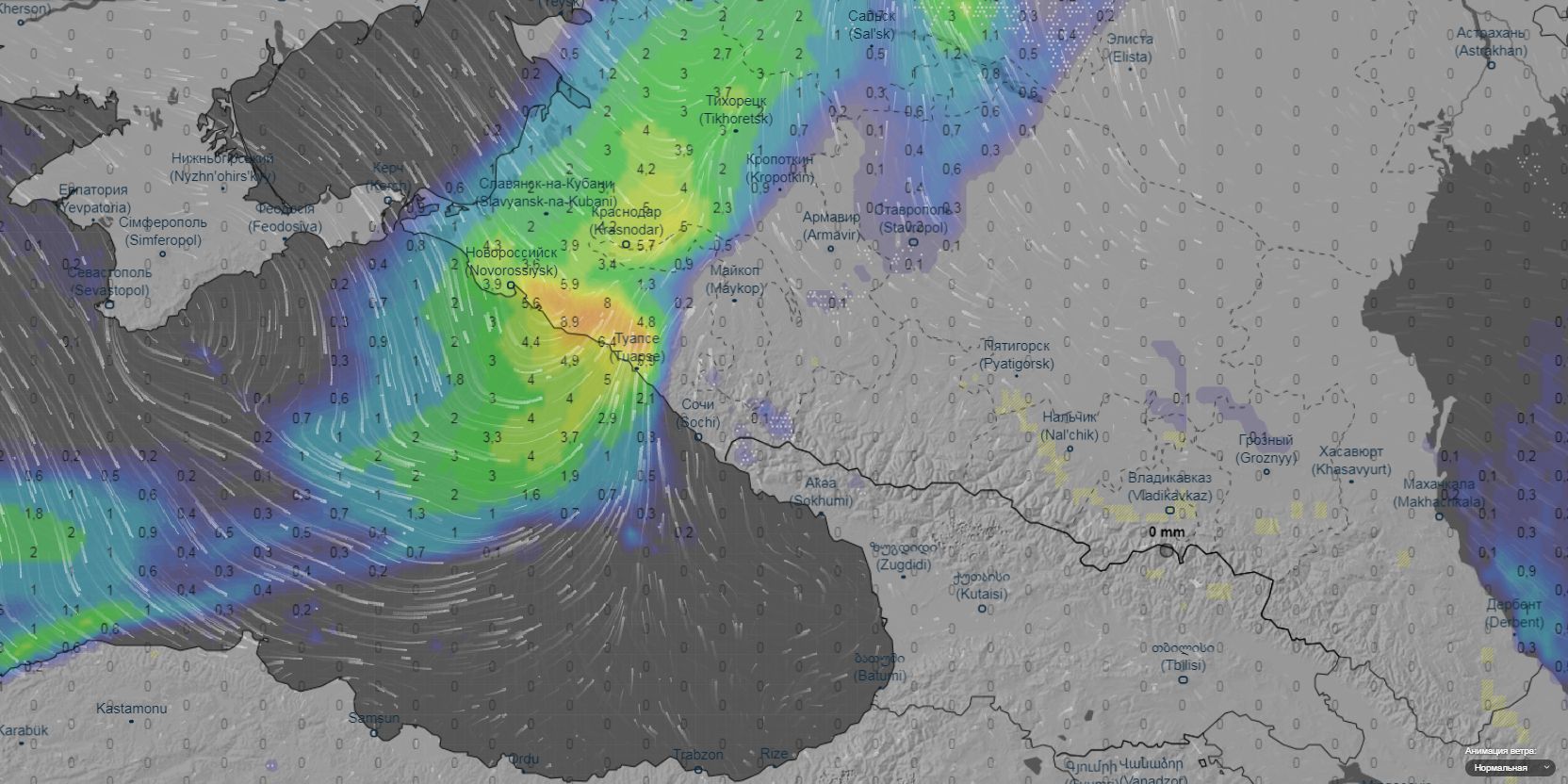 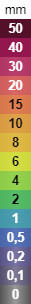 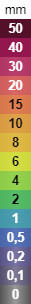 ПРОГНОЗ ВЕТРОВОЙ НАГРУЗКИ НА ТЕРРИТОРИИ ЮФО И СКФО
(от 02.12.2019 на 03.12.2019)
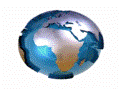 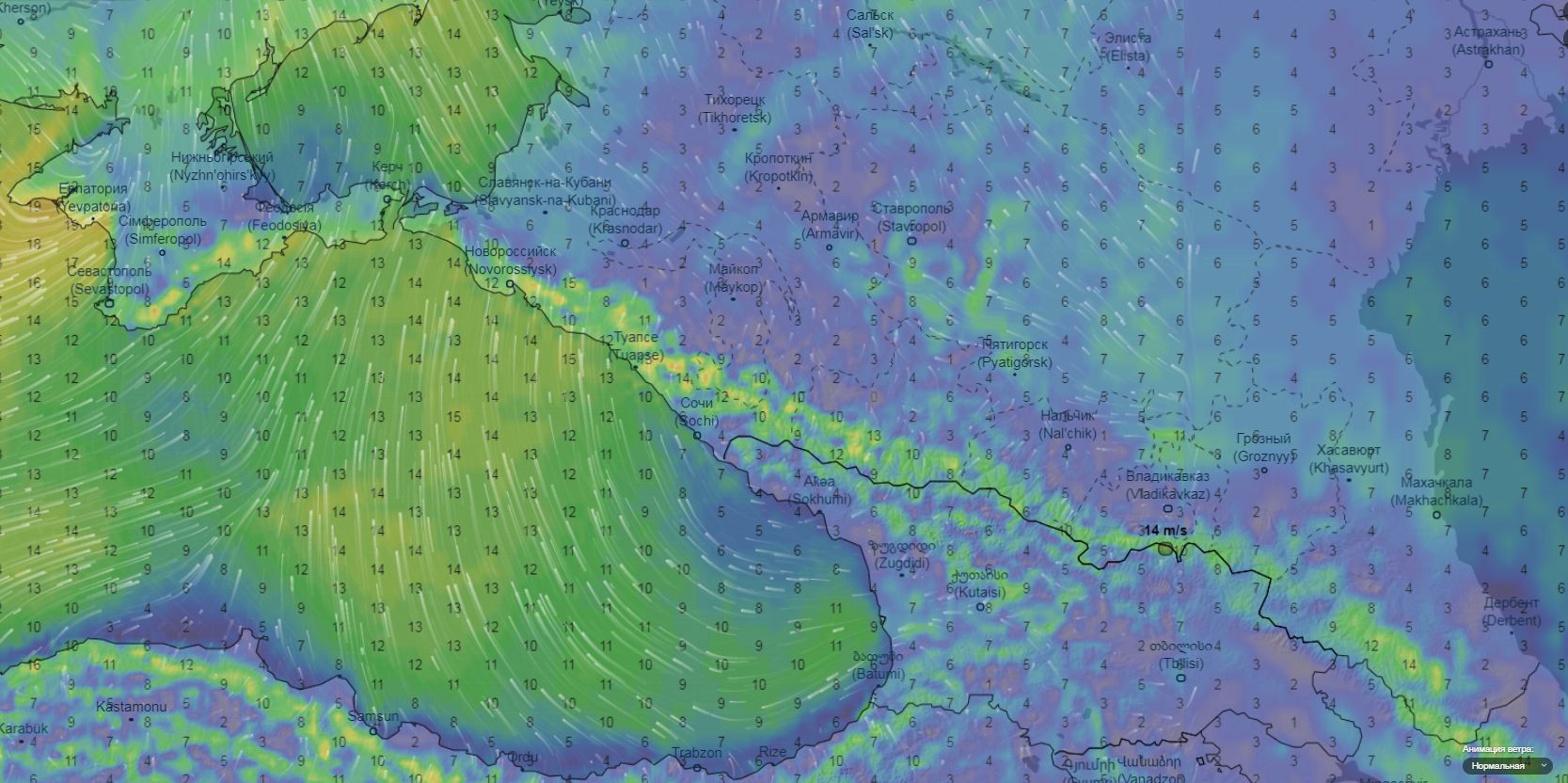 06.00 03.12.2019
12.00 03.12.2019
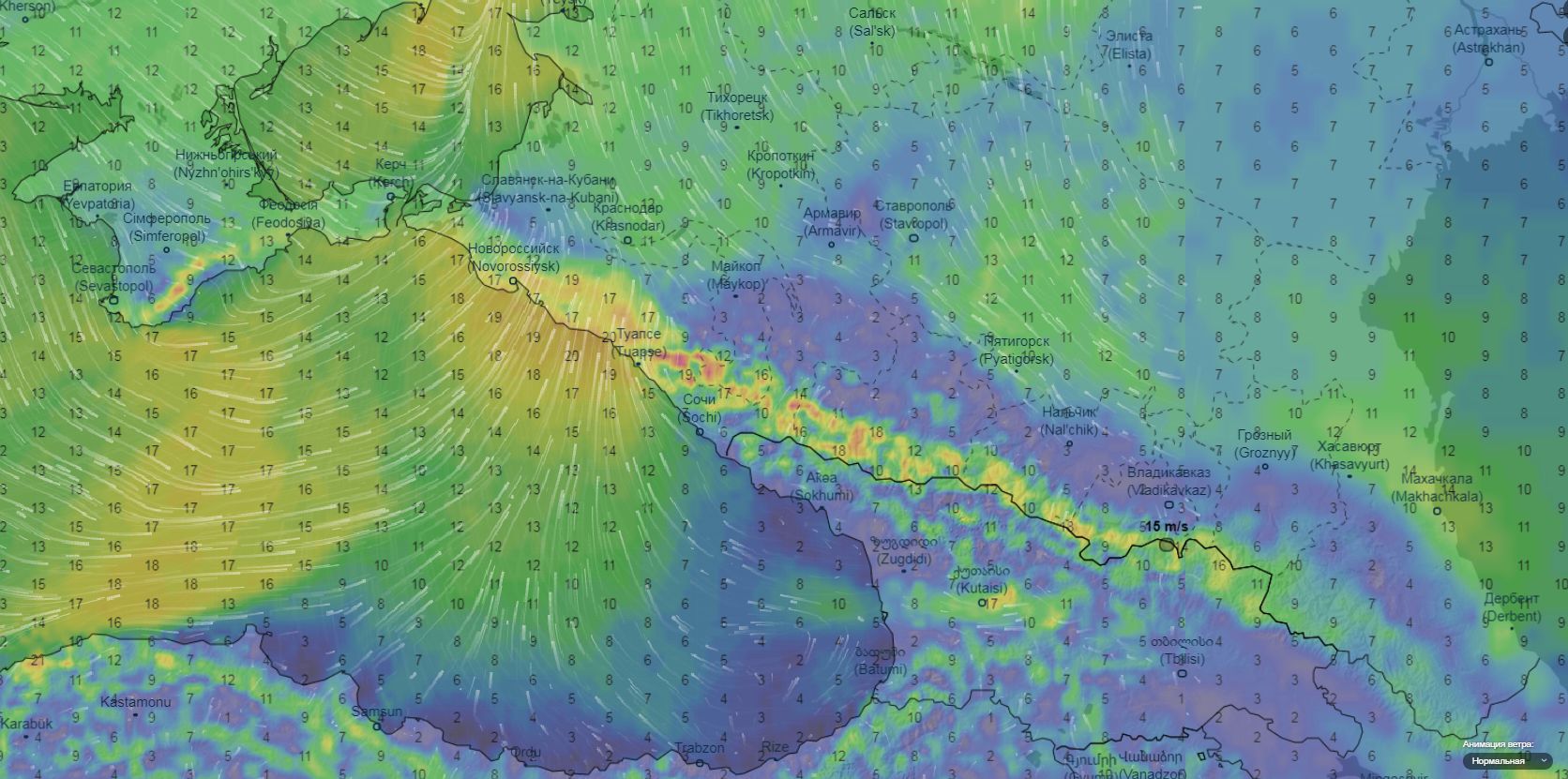 Астрахань
Астрахань
Астрахань
Астрахань
Краснодар
Краснодар
Краснодар
Краснодар
Ставрополь
Ставрополь
Ставрополь
Ставрополь
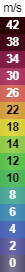 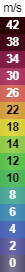 Севастополь
Севастополь
Севастополь
Севастополь
Сочи
Сочи
Сочи
Сочи
Владикавказ
Владикавказ
Владикавказ
Владикавказ
Махачкала
Махачкала
Махачкала
Махачкала
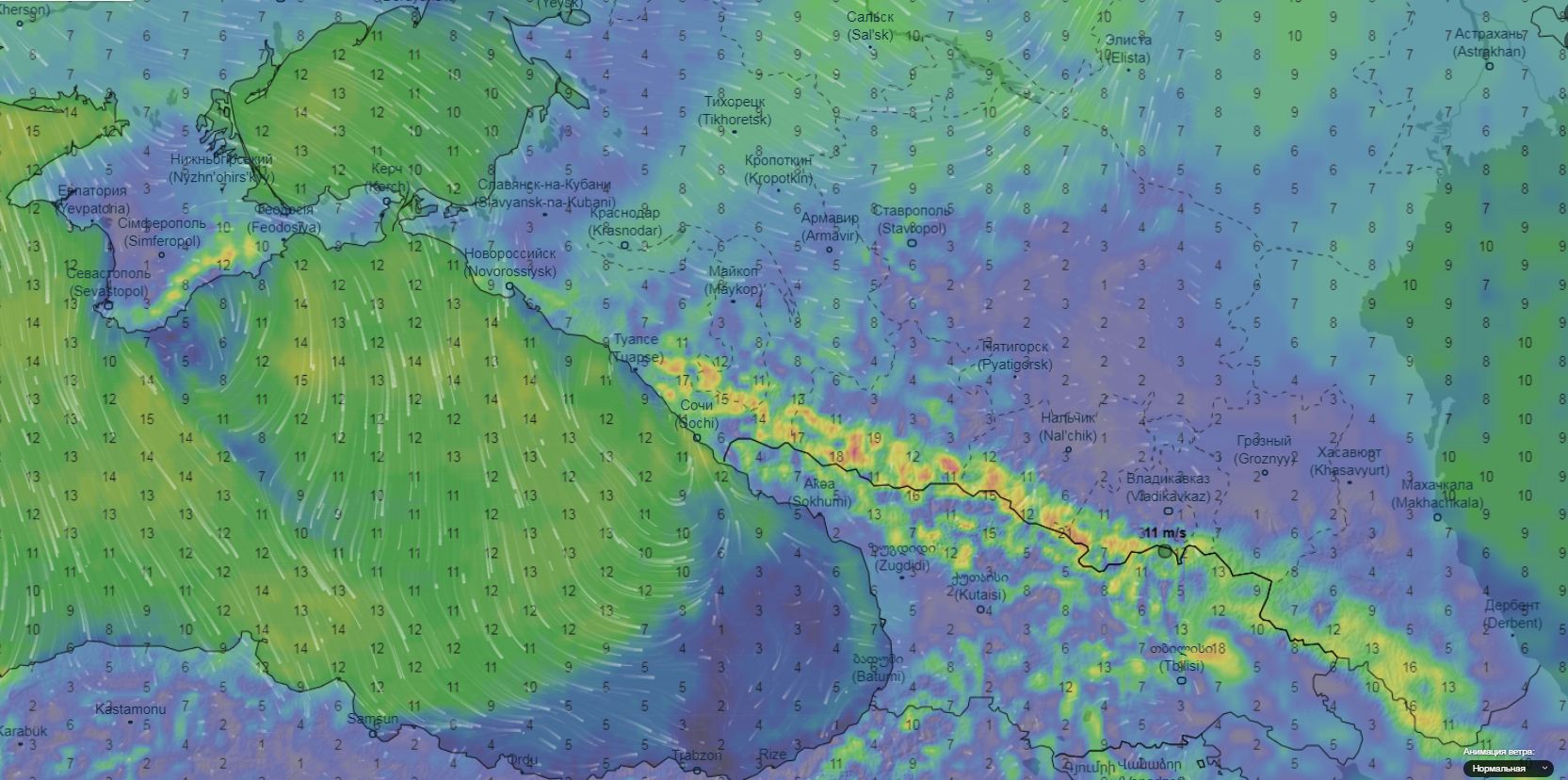 18.00 03.12.2019
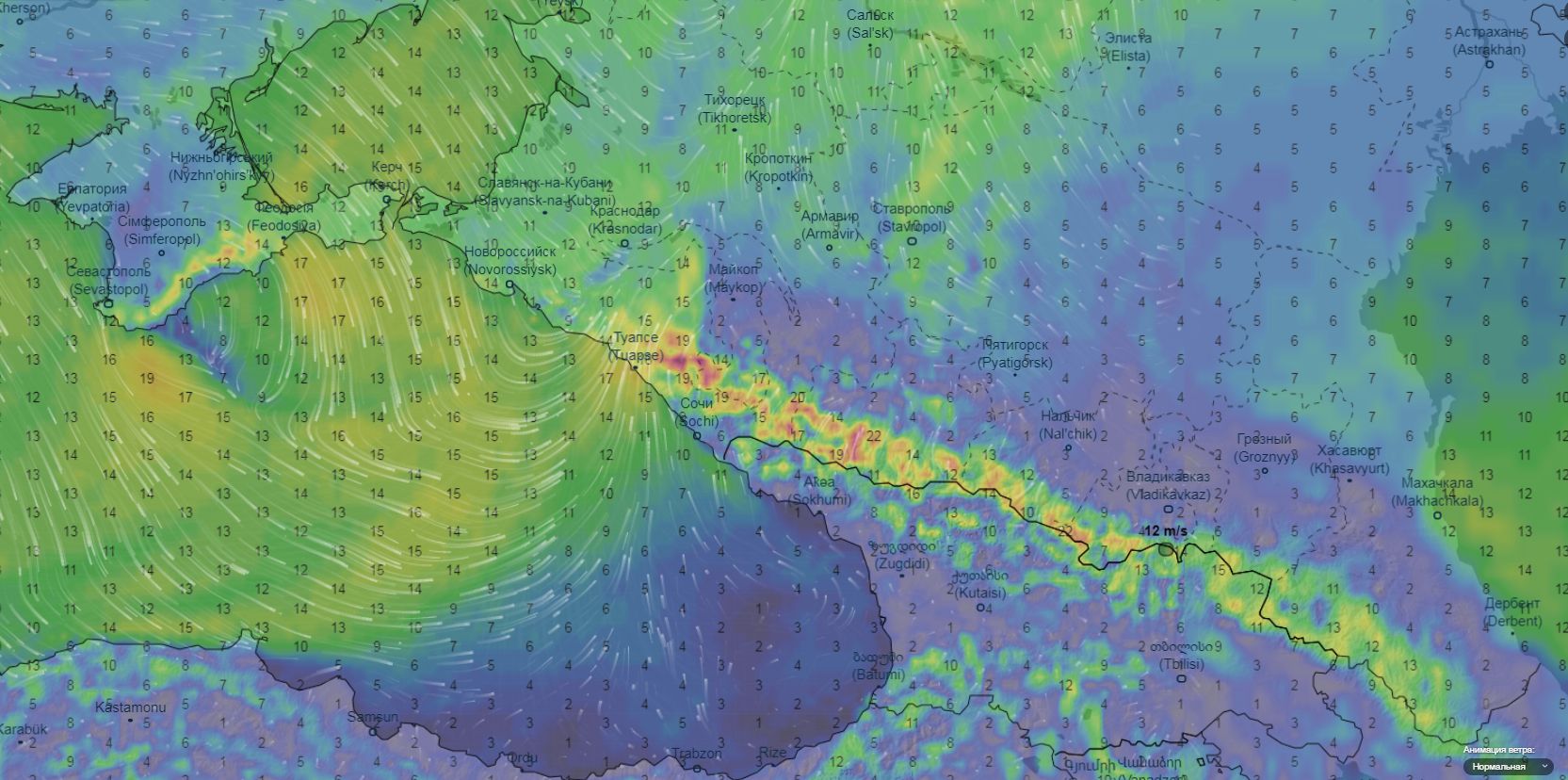 24.00 03.12.2019
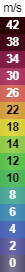 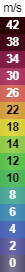